NRG Oncology Semiannual Meeting
A Randomized Phase III Trial of Induction/Consolidation Atezolizumab + SBRT versus SBRT Alone in High risk, Early Stage NSCLCSWOG/NRG S1914
Charles B. Simone, II, MD

July 17, 2020
Study Chairs
Principal Investigators: 
Charles B. Simone, II (NRG)
Megan Daly (SWOG)
Co-Chairs: 
Jeffrey Bradley, MD (NRG)
Karen Kelly (SWOG)
Medical Oncology Co-Chair:
Jessica Bauman (NRG)
Translational Co-Chair:
Arta Monjazeb (NRG)
Physics Co-Chair:
Rojano Kashani (NRG)
QOL Co-Chair
Josephine Feliciano (NRG)
Statistician
Mary Redman (SWOG)
Schema
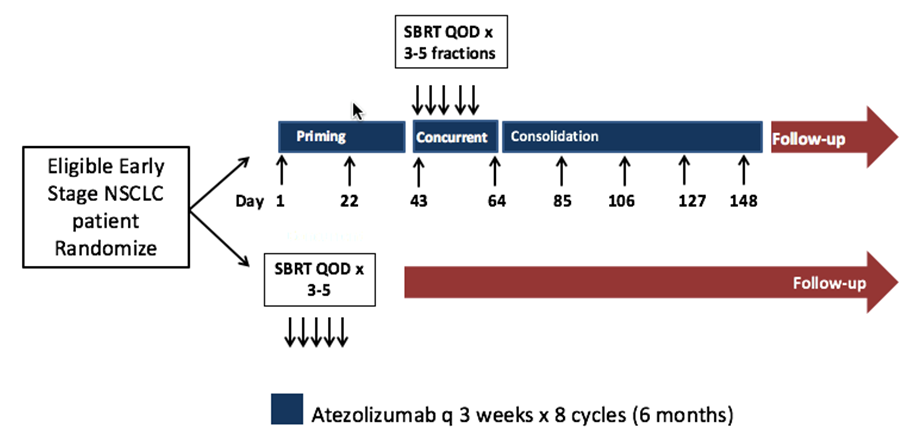 Stratification factors:
Location (central vs      
      peripheral)
Size (<4 cm vs ≥4 cm)
Zubrod PS (0-1 vs 2)
Timing of Immunotherapy and SBRT
Significantly superior tumor control was achieved in Balb/c mice when the PD-L1 blockade was delivered prior to radiotherapy to 8 Gy
Objectives
Hypothesis: the addition of atezolizumab to standard SBRT for early stage, medically inoperable NSCLC will improve overall survival and progression free survival as compared to SBRT alone
Primary objective:  compare overall survival in medically inoperable, early stage NSCLC patients randomized to SBRT with or without atezolizumab
Secondary objectives: 
Progression free survival
Distant, locoregional, and local failure rates 
Frequency and severity of toxicities 
Quality of life
Inclusion Criteria
Inclusion criteria
Adults >18 years of age 
Histologically proven stage I-IIA or limited T3N0M0 (stage IiB) NSCLC ≤7 cm diameter without nodal or distant involvement 
Medically or surgically inoperable OR unwilling to undergo surgical resection
Zubrod performance status score of 0-2
FEV1 > 700cc and a DLCO > 5.5 m/min/mmHg
Archival tumor sample available (FNA allowed, core needle biopsy preferred)
One or more high-risk features identified: 
Tumor diameter ≥ 2 cm 
Tumor SUV max ≥ 6.2
Moderately or poorly differentiated or undifferentiated histology
Exclusion Criteria
Uncontrolled concomitant disease 
Significant cardiovascular disease (NYHA Class II or greater); myocardial infarction within 3 months prior to randomization, unstable arrhythmias, unstable angina, or known left ventricular ejection fraction<40%
Severe infection within four weeks prior to enrollment
History of autoimmune disease other than stable hypothyroidism or controlled type II diabetes.
HIV, Hepatitis B, Hepatitis C
History of idiopathic pulmonary fibrosis, drug-induced pneumonitis, organizing pneumonia (i.e. bronchiolitis obliterans, cryptogenic organizing pneumonia, evidence of active pneumonitis)
Treatment with systemic immunostimulatory or immunosuppressive agents, including corticosteroids, within four weeks or five half-lives of the drug, whichever is shorter, prior to enrollment
Treatment Details
SBRT (starts with cycle 3 [week 7] in Arm A)




Atezolizumab
1200 mg IV over 60 min Q21 days for up to 8 cycles in Arm A
Statistical Design and Accrual
Primary Objective: OS
N=432 eligible patients (480 enrolled, assuming 10% ineligible)
80% power to detect HR of 0.70 (43% improvement in OS), 1-sided 0.025 level 
Secondary Objective: PFS
90% power to detect HR of 0.65, 1-sided 0.025 level
Interim Analysis
Four interim analyses: analyses to be done annually. All analyses will evaluate early stopping for futility (based on PFS), the 3rd and 4th will also evaluate early stopping for efficacy (based on OS)
Accrual
8 patients per month
Accrual duration 5 years
Laboratory Correlatives Planned
We will collect baseline tissue and baseline and on-treatment blood samples for banking
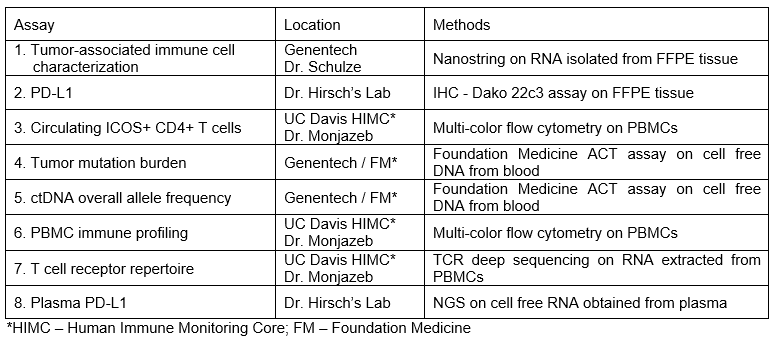 Status
Study activation date: 5/28/20
Accrue!!!